Литературное чтение
Речевая разминка
Рады слышать мы звонок,
     Начинается урок!
Интересно нам читать,
Думать, спорить, размышлять!
Тема урока: Борис Заходер «История гусеницы»
центр «Языковеды»
кокон
Кокон с куколкой
центр «Читатели»
Изменился ли характер Гусеницы после превращения?

Исследуйте по плану:
          1.Речь
          2.Поведение.
          3.Желания.
Алгоритм
1.Настоящий сказочный герой уходит из дома навстречу трудностям.
     2.Он преодолевает все препятствия, которые встречаются ему в дороге.
    3.Справившись со всеми испытаниями, сказочный герой возвращается домой  повзрослевшим и поумневшим.
центр «Исследователи»
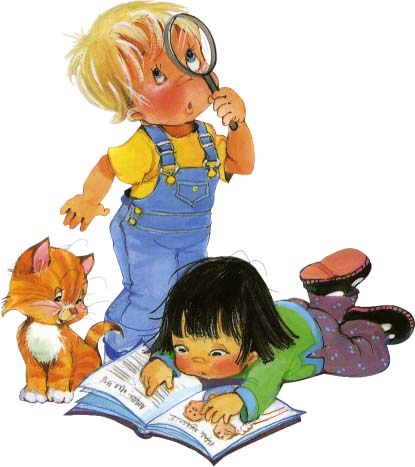 Вывод:
Гусеница обладает всеми чертами     сказочного героя.
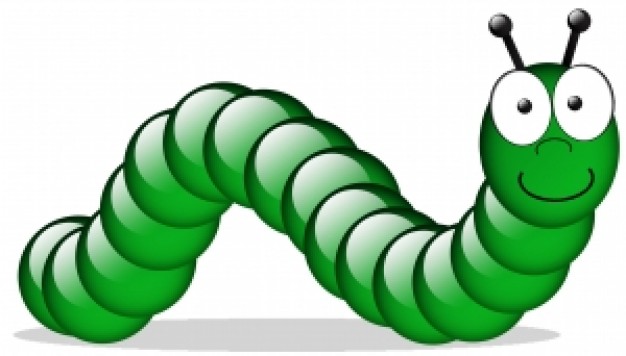 Продолжите высказывания:
Я узнал …
       Мне было интересно…
       Я научился …
       Я понял …
       Я испытал трудности …
Домашнее задание
1) с.105-109 выразительно читать, рисунок к понравившемуся эпизоду.
     2)с.105-109 пересказ
     3) Краткий пересказ всего произведения с.88-109.
Спасибо за урок!